World War I Propaganda
What is Propaganda?
Something designed to  influence our opinions, emotions, attitudes and behavior to persuade us to believe in something or to do something
 can be a poster, ad, song, movie, etc.
Propaganda has been used throughout history to influence public opinion, but reached an entirely new level during World War I
Propaganda Techniques
Emotional Appeal: 
playing on a person’s emotions, 
Especially fear
Explain what they want a person to do to help the cause.
Propaganda Techniques
Humor: 
Capturing the viewer’s attention through the use of humor to promote the war effort. 
The enemy is almost always the butt of the joke
Propaganda Techniques
Demonization: 
Portraying the enemy as purely evil, menacing, murderous, and aggressive. 
The enemy may be portrayed as a beast or the devil.
Propaganda Techniques
Name calling:
Propagandists use this technique to create fear and arouse prejudice
Use negative words to create an unfavorable opinion or hatred against a group and their beliefs, ideas or institutions
Propaganda Techniques
Catchy Slogans:
 Involves using memorable phrases to foster support for the war. 
For example “Remember the Alamo!” (not from WWI)
Propaganda Techniques
Patriotic Appeal: 	
Using patriotic language or symbols to appeal to people’s national pride
Propaganda Techniques
Symbols: 
Using symbols that appeal to a person’s emotions
Patriotic symbols like flags, monuments, country animal
Other symbols: mothers, children, women, soldiers’ uniforms
Propaganda Techniques
Deception or twisting the truth:
Propagandist might use some element of truth to make an argument more persuasive. 
For example: blaming the enemy for complete responsibility for the war and portraying one’s own country as the victim.
S.O.A.P.S.Tone
Subject
Occasion
Audience
Purpose
Speaker
Tone
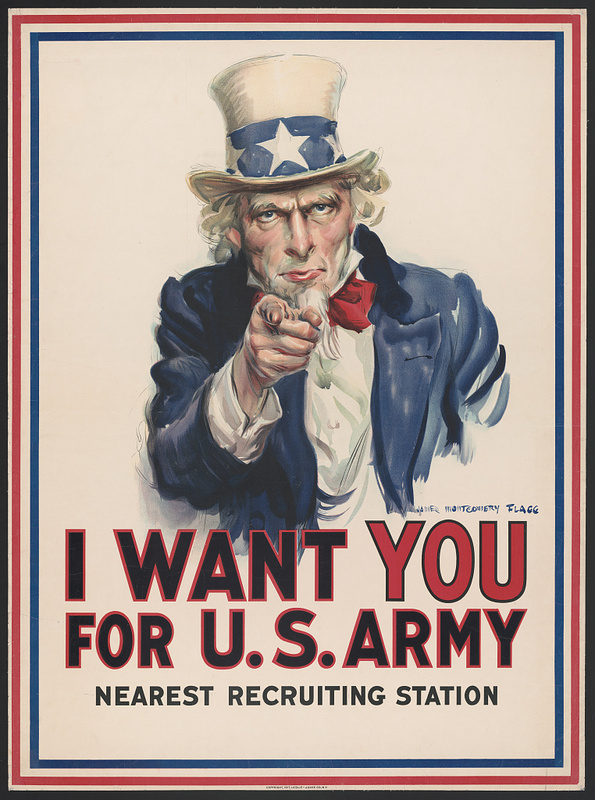 USA
USA
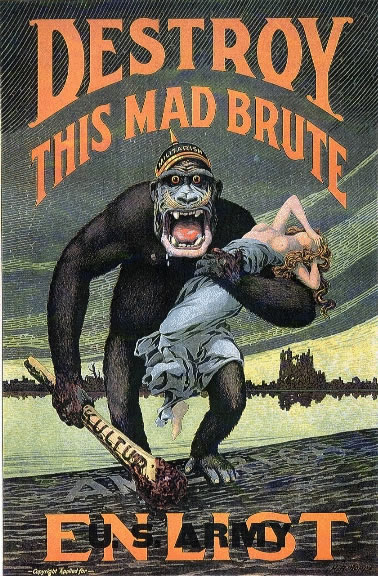 USA
(hat says “militarism”)
USA
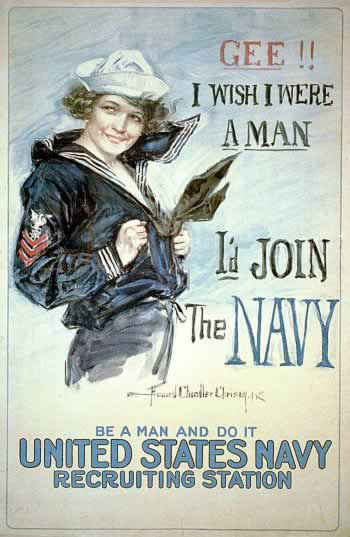 USA
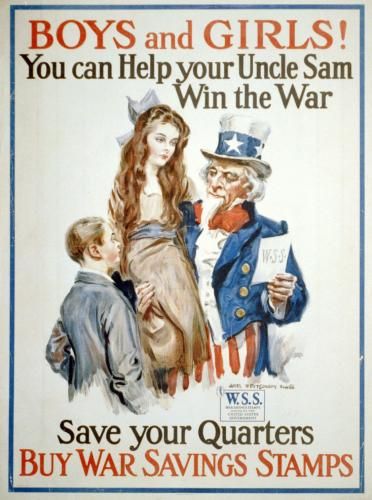 USA
British
Britain
British
British
British
Australia
Russian
French
Day of the Soldier
For our father to come home, please.
France
Day of the Regions Liberation
After the victory, with work, aid us.
France
France
The Help of War Fair of Saint Sulpice Franco- American Refugies Soldiers Reform invaded countries
France
Day of the Nations Orphans
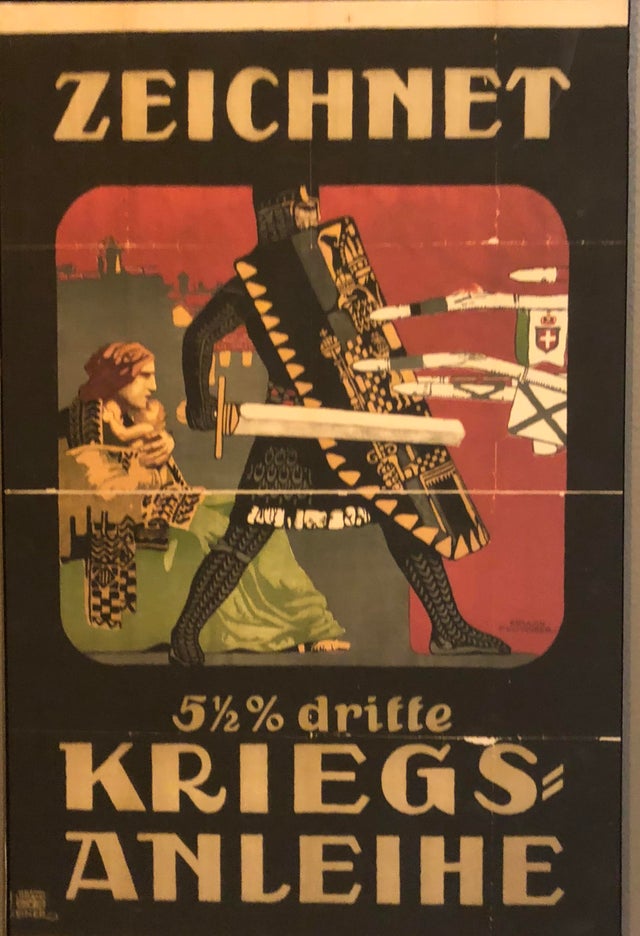 Austro-Hungarian
Encouraging people to buy war bonds
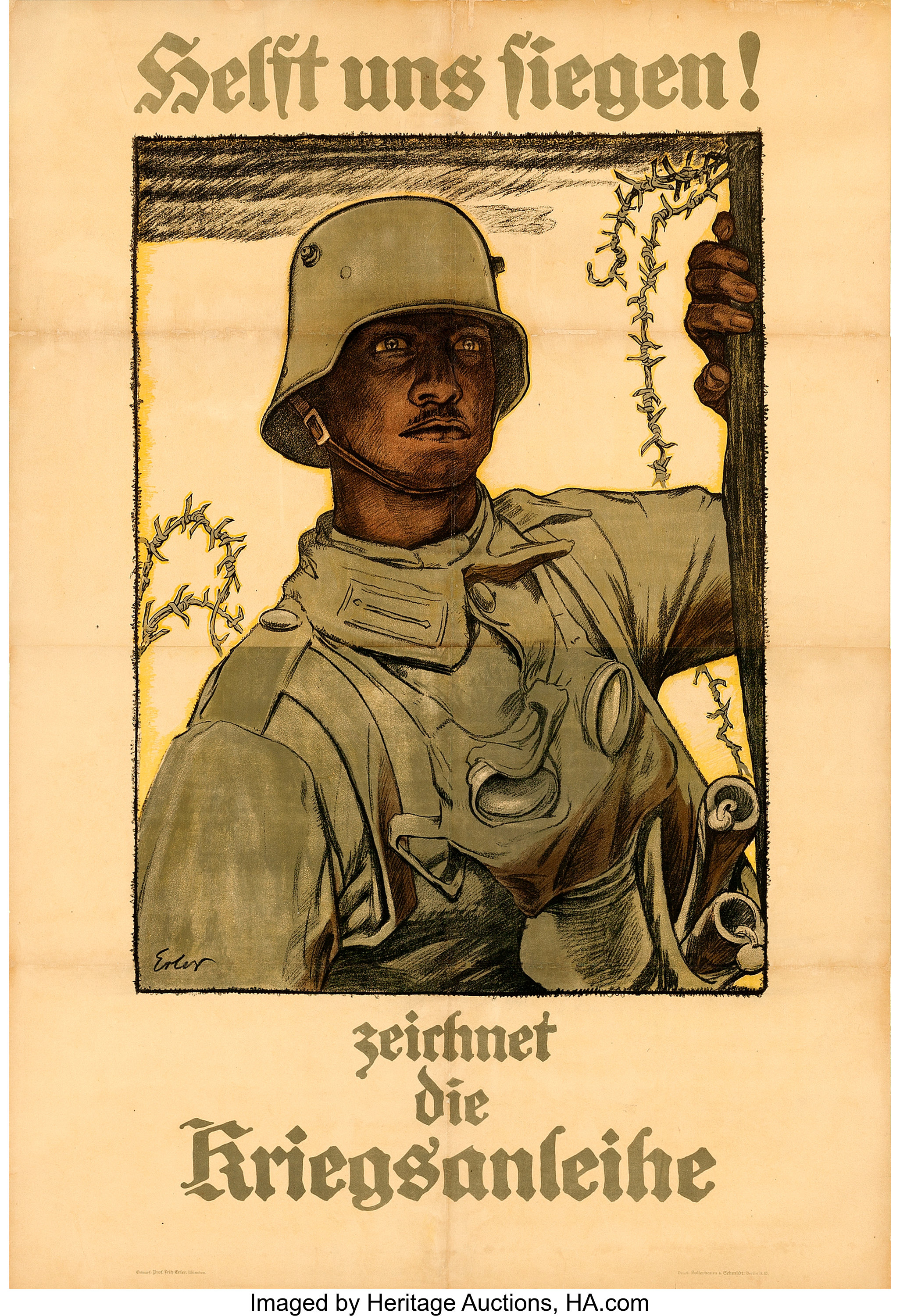 Germany
“Join the Fight!”
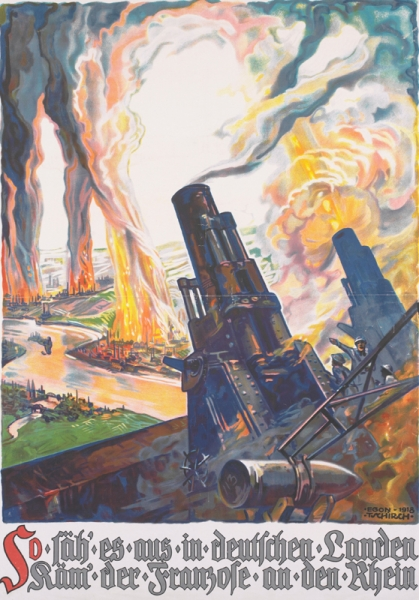 German
“This is how it would look in German lands if the French reach the Rhine”
German